Prof.Dr.Hakan Terzioğlu
Veneer Kron Genel Prensİplerİ
Veneer Kronlar
İkiye ayrılır:
   A) Tam                      B) Parsiyel
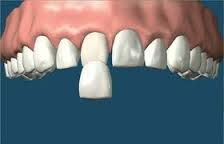 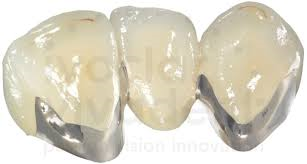 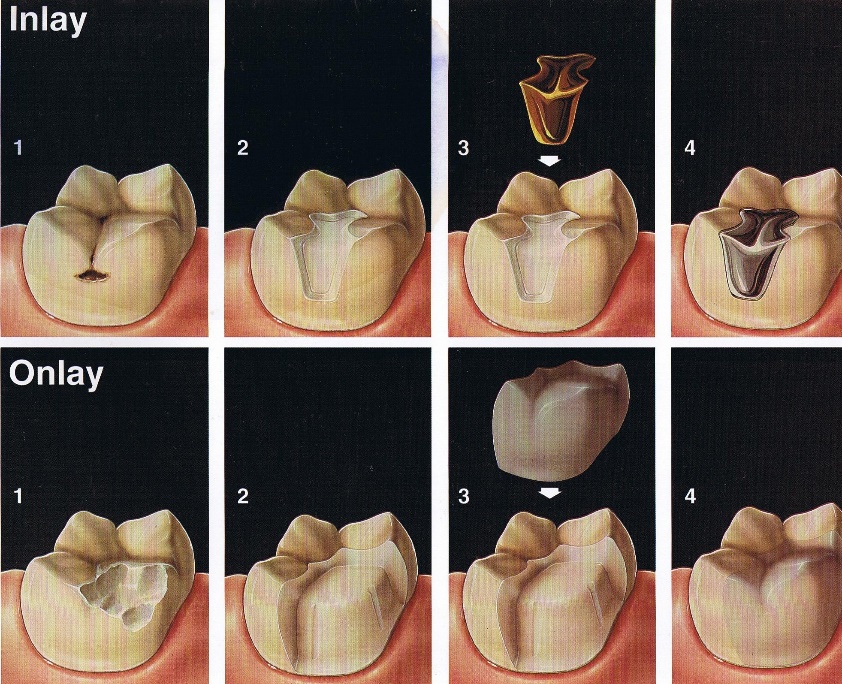 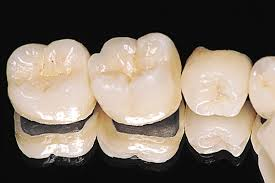 Metal desteklİ seramİk restorasyonlar
Dental porselenin kırılganlık, düşük gerilme dayanımı gibi olumsuz fiziksel özellikleri nedeniyle mekanik dayanıklılık kazandırmak amacıyla bir metal alt yapı ile desteklenmesi uzun yıllardır başarıyla kullanılan bir yöntemdir.
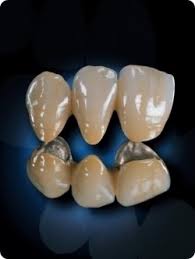 endikasyonlarI
Yeterince diş desteğinin olmaması durumunda büyük bir dolguyu restore etmek için, 
Zayıf dişlerin kırılmasını önlemek için, 
Yerleştirilmiş implantlara üst yapı olarak, 
Kırık, şekli bozuk veya renklenmiş dişleri kaplamak için. 
Estetik amaçlı düzeltmeler için
avantajlarI
Metalin yüksek direnci ile porselenin estetik özelliklerini birleştirmiş olur
Yüksek dayanıklılık göstermeleri
Posterior bölgede uygulanabilmeleri
Çok üyeli restorasyonların yapımına olanak verir
Hareketli bölümlü protezlerde kroşe ayağı olarak doğal dişlerin restorasyonunda kullanılabilir.
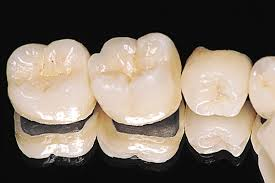 DezavantajlarI
Metal ve porselene yer açmak amacıyla fazla diş kesimi yapılması
Doğal dişlerde mevcut ışık geçirgenliği özelliğinin metallerde olmaması nedeniyle optimal estetik sağlanamaması
Alaşımın içeriğine bağlı olarak dişetinde renk değişimine sebep olması
Korozyon oluşturma ve lokal doku reaksiyonuna neden olma riskidir.
Metal destekli porselen kron
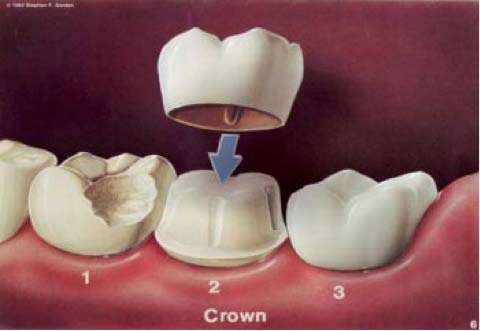 Veneer kron dİş kesİmİ
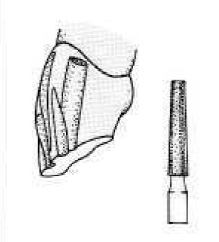 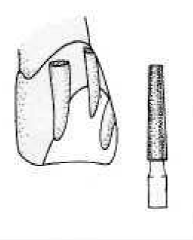 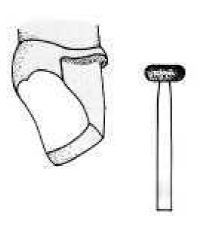 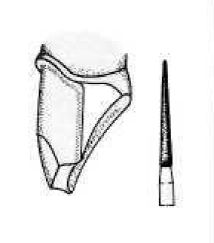 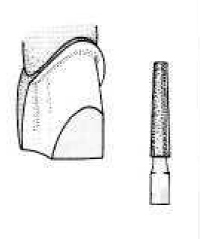 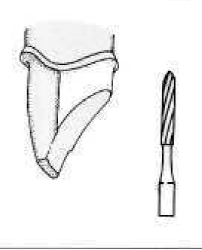 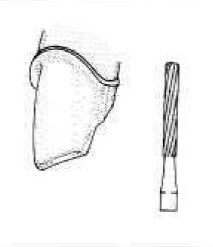 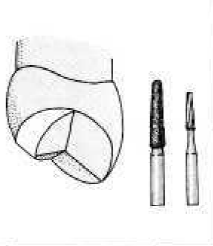 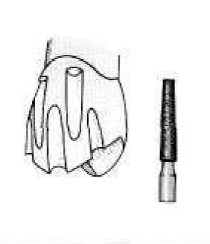 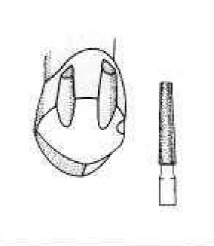 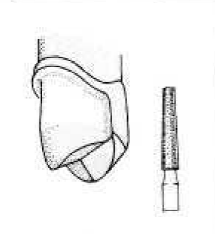 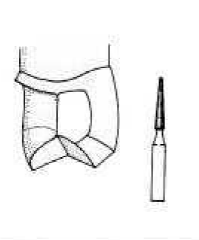 Tam kron kesim prensipleri
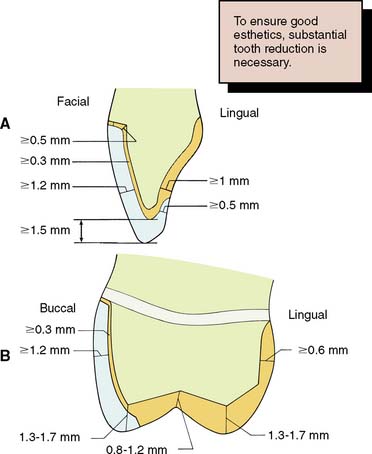 İyi estetik için 
yeterli miktarda 
diş kesimi 
gereklidir
Bukkal
Lingual
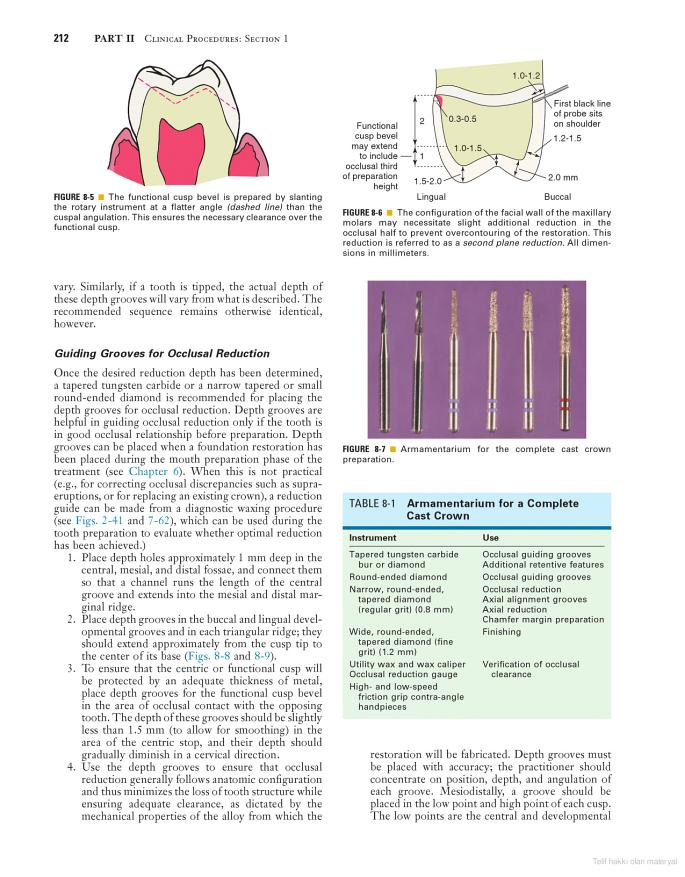 Veneer Kron dİş kesİm prensİplerİ
İyi estetik için 
yeterli miktarda 
diş kesimi 
gereklidir
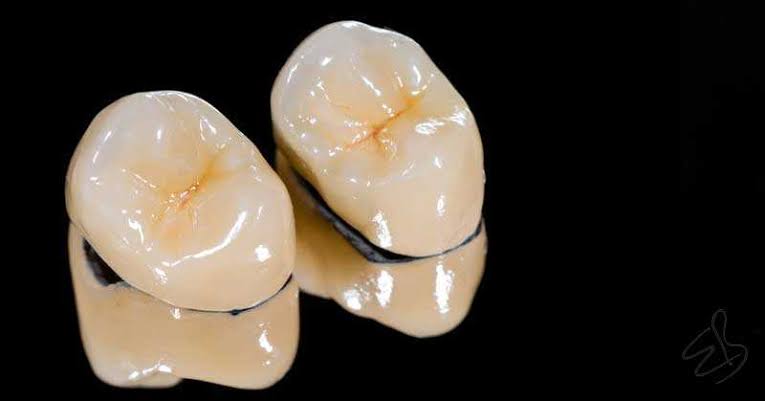 Kor materyali
Gövde Porseleni
İnsizal porseleni
Veneer Kron yapImInda dİkkat edİlmesİ gereklİ hususlar
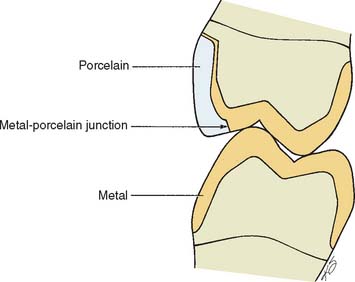 Porselen
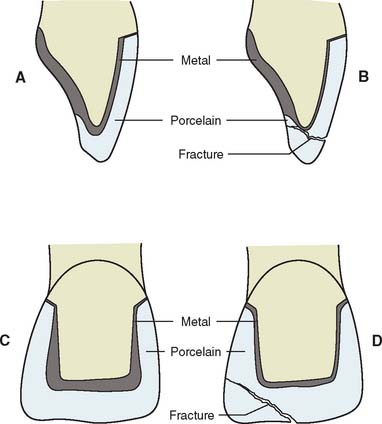 Metal-porselen Bağlantısı
Porselen
Kırılma
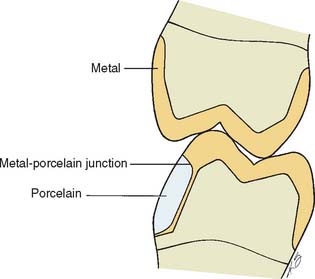 Porselen
Metal-porselen Bağlantısı
Kırılma
Porselen
Veneer kron tasarımı
Herhangi sivri 
köşeler veya 
dar açılı 
bölgeler olmamalı
Veneer kron tasarIm seçeneklerİ
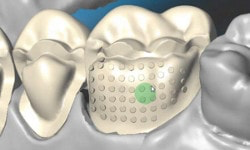 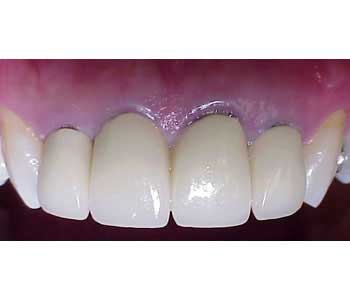 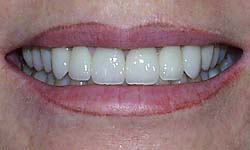 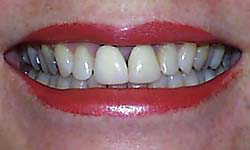 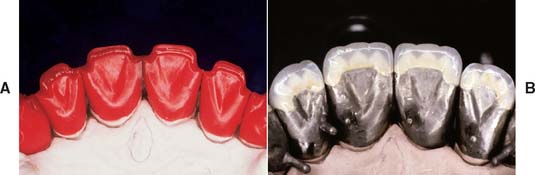 Metal Desteklİ Seramİk Kronlarda Problemler
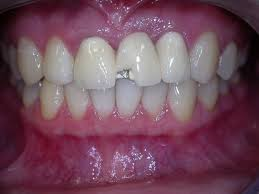 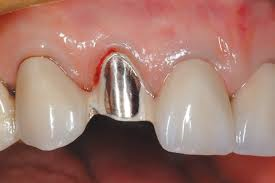